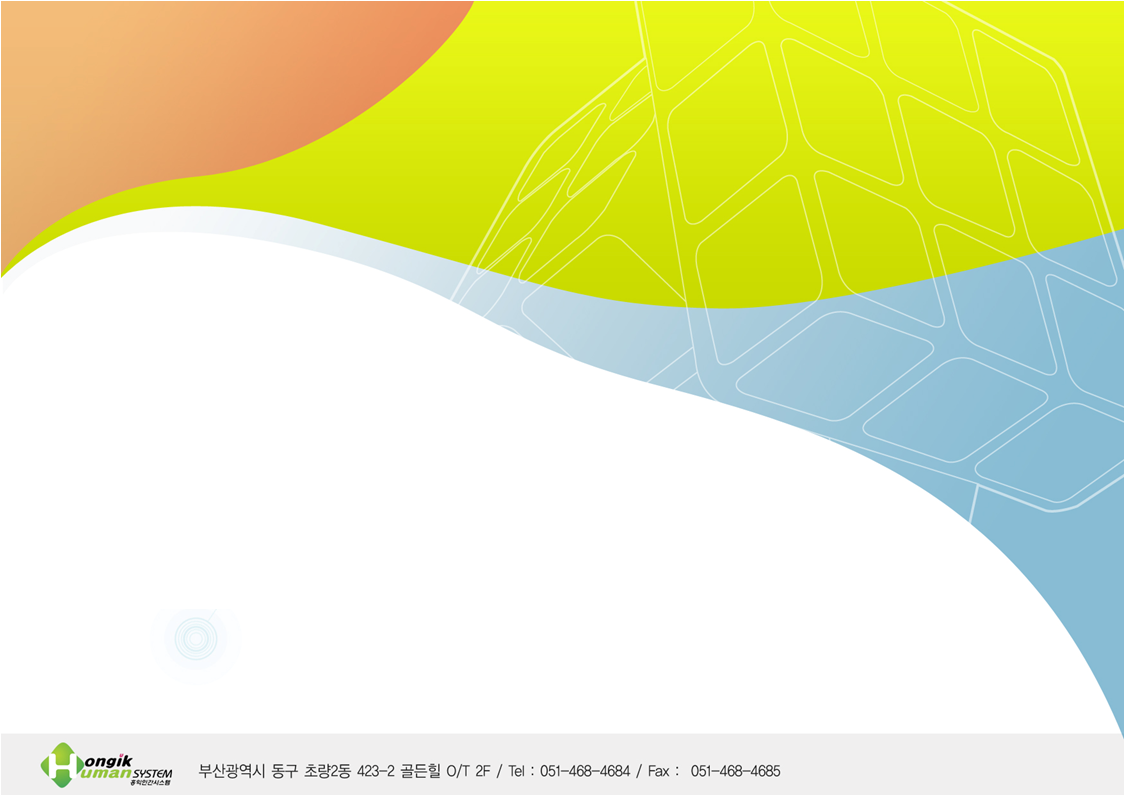 ㈜한국교육진흥원
역량강화 자격증 취득 제안서
2019.
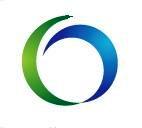 한국교육진흥원
TEL-1688-0714
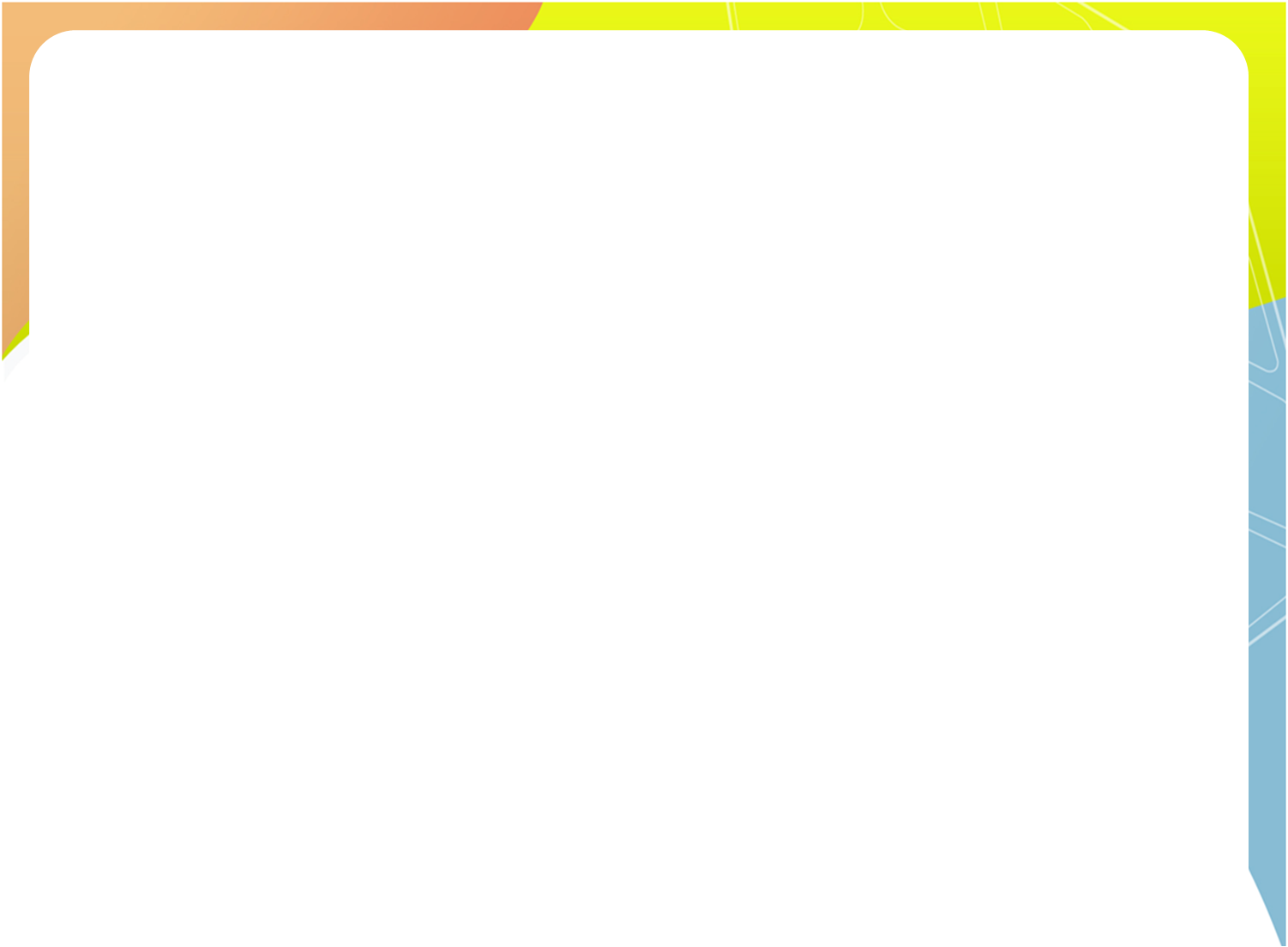 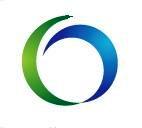 운영자격과정
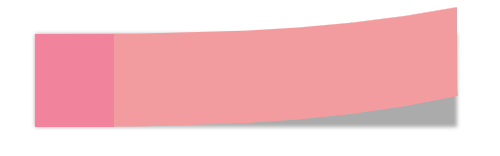 의료 분야
▶병원코디네이터 
병원의 고객관련 서비스를 도맡아 처리하는 전문인력으로 병원 내의 친절분위기를 조성하고 고객의 서비스를 개선하고, 상담.예약.수납.사후 관리 등의 고객응대에 관련된 각종업무를 도맡아 처리하며, 나아가 병원홍보, 직원교육과 실/내외 환경조성을 책임지는 역할까지 담당하게 됩니다.

▶병원행정실무
병원경영의 효율성을 목적으로 각 원무과의 접수, 수납과 더불어 실무적용교육과정을 통해 외래에서 입원까지 원무흐름을 이해하고 청구 후 삭감처리 및 사후관리까지의 일련의 과정을 습득하여 사무능력과 전문성을 갖춘 전문가입니다.

▶병원마케팅전문가
의료기관의 고객만족경영과 고객유치를 위한 서비스품질관리와 대내외적 마케팅활동을 위한 지식, 기술, 태도 등을 검정하며 주요 업무내용은 이용고객의 만족도 조사 및  서비스 품질을 관리하여 의료서비스의 상품화 기획, 병원마케팅 프로젝트 등을 수립하여 의료서비스 상품기획 적용 및  결과 분석한다.

▶피부비만코디네이터/건강관리상담사
건강관리 중심의 특화된 병/의원 및 제약회사, 의료기기회사, 의료기고나 부설 에스테틱등에서 비만이라는 질병과 건강한 피부관리방법과 더불어 피부/비만 관련 기기 운용법, 식습관 및 생활습관 교정, 운동지도 방법에 관한 이론 및 실무를 습득한 전문가로 메디컬클리닉 시대에 전문인력입니다.
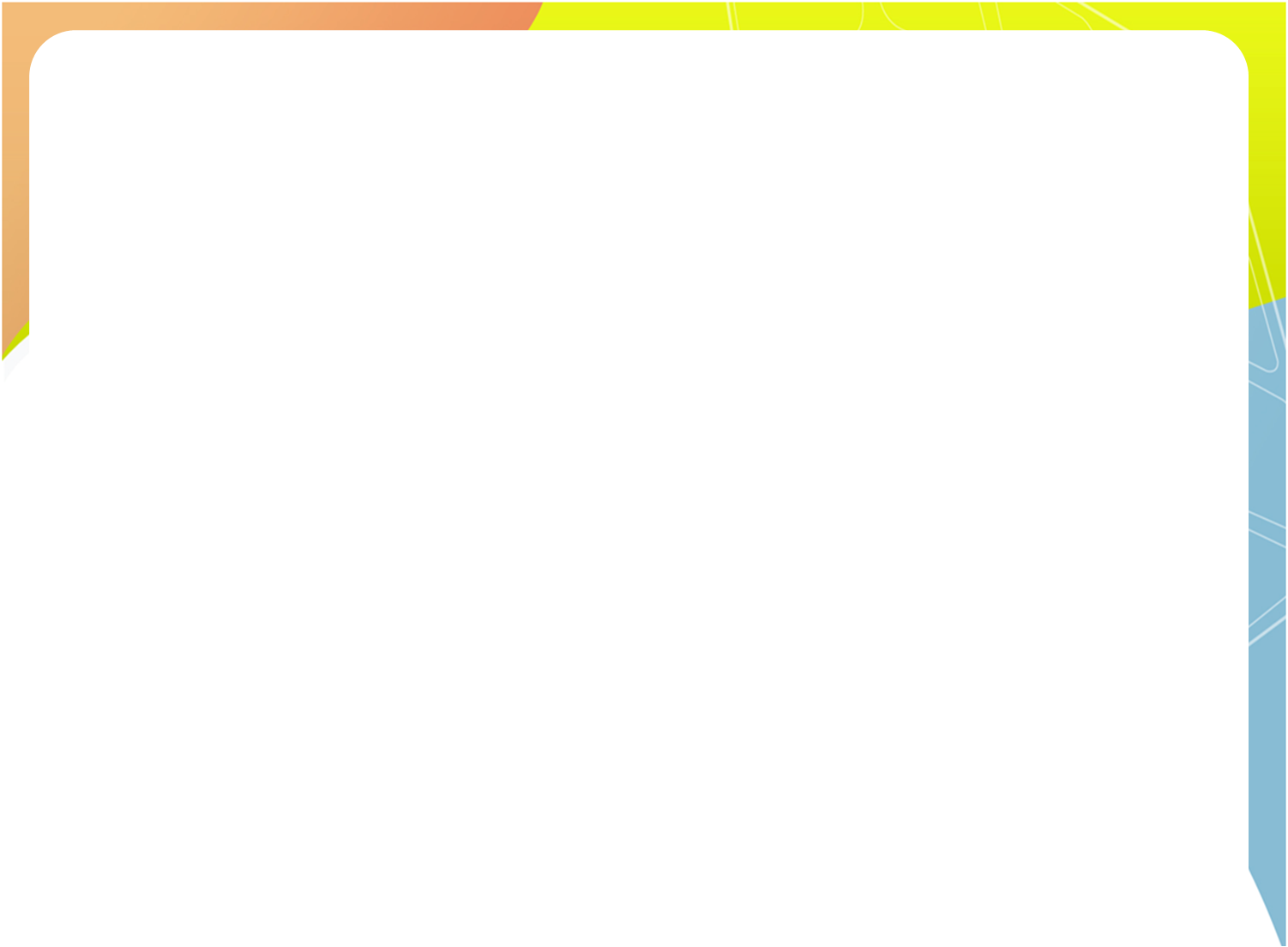 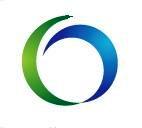 운영자격과정
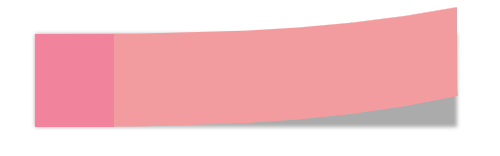 건강 및 스포츠분야
▶스포츠건강트레이너
치료와 교정을 목적으로 하는 마사지는 환자의 기능적 질환을 치료하는 데 도움이 되고, 스포츠 마사지는 운동선수의 운동 수행력을 높이는 목적이 있다. 심리적인 효과 측면에서 보면 신체적, 기술적, 전술적 준비가 되어 있는 운동선수들의 경우에도 스포츠 마사지를 받음으로써, 기분 전환과 심리적 안정감을 얻게 되어서 경기 결과에도 좋은 영향을 미치게 된다.
▶재활트레이너
재활트레이너는 운동선수들의 건강상태를 확인하고 선수들이 경기에서 최상의 컨디션을 발휘할 수 있도록 조언하고 훈련을 시키는 일을 한다. 운동감독 및 코치와의 협의를 통해 운동 종목, 선수들의 포지션과 선수 개인의 기량에 따라 필요한 운동량을 결정하고 근육 단련을 위해 규칙적 운동과 식이요법을 지시한다. 부상을 당한 선수들에 대해 응급조치를 취하며 의사의 진단결과에 따라 재활훈련을 계획하고 실시한다. 선수들의 부상을 예방하기 위해 선수들의 몸을 마사지하고 안전교육을 실시한다. 
▶필라테스지도사
필라테스 운동은 장년층과 연로한 세대에서 출산전,후 여성, 재활 환자 그리고 전문 운동가까지 모든 사람들에게 적합니다. 필라테스 운동프로그램은 스트레스를 해소 하고,신체를 강화하며, 건강을 유지하고 회복력을 높이는 동시에 심장병과 같이 근육 및 스트레스와 연관된 질병을 예방하는데 도움이 되는 운동입니다. 필라테스는 물리치료 팀 그리고 스포츠 의학 및 운동 전문가와 함께 개발한 우리의 현대적인 접근 방법으로 새로운 자신을 발견하는 가장 안전하고 효과적인 방법입니다
▶슬링운동트레이너
전문가 수준의 뛰어난 슬링운동 활용능력을 가지고 있으며 생활스포츠 현장에서 개인의 체력수준, 건강상태 등을 고려하여 올바른 슬링동작 및 방법을 지도할 수 있는 실무능력을 갖추고 슬링운동 교육 프로그램을 개발하고 교육할 능력을 갖춘 교육과정이다.
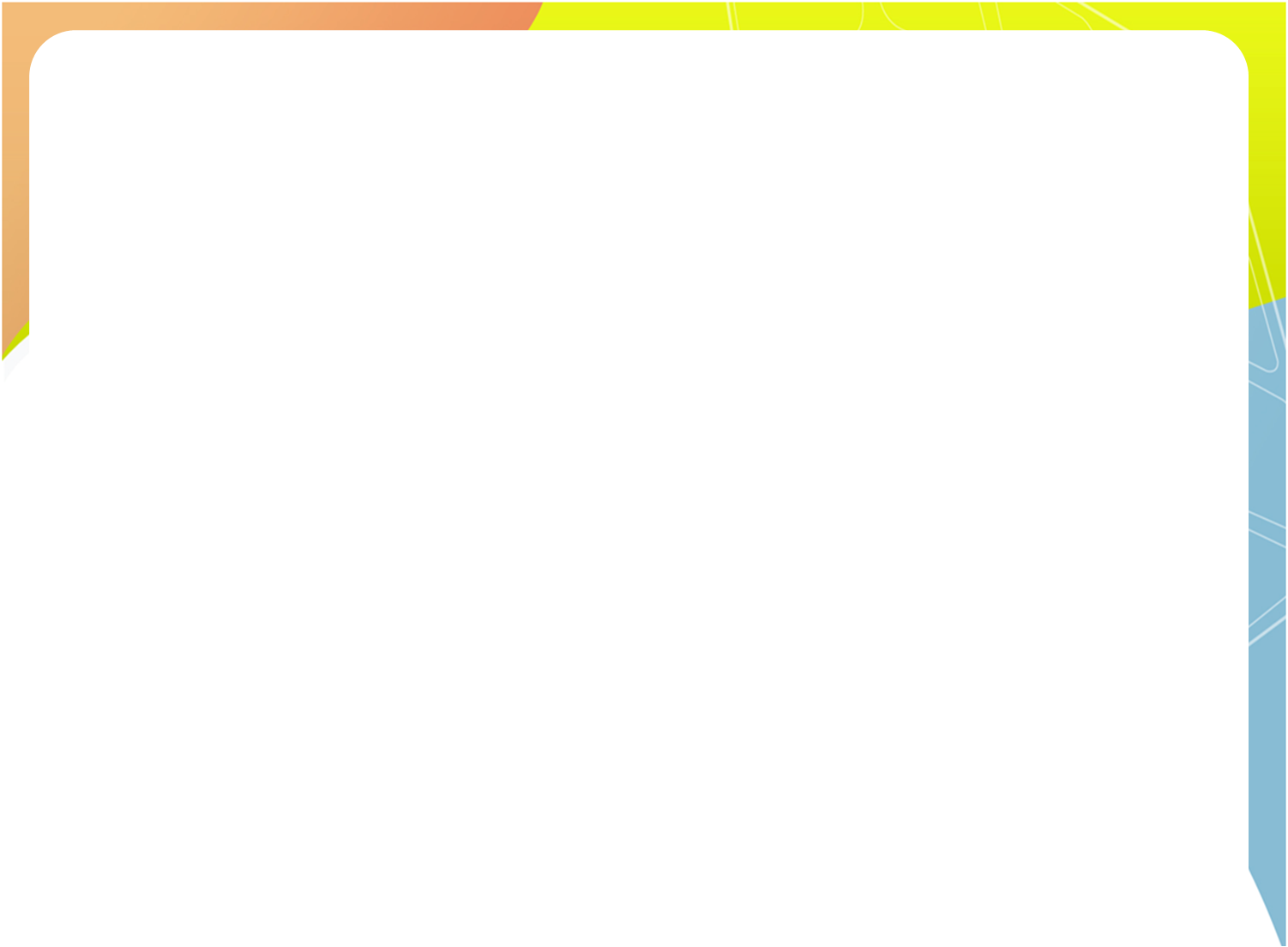 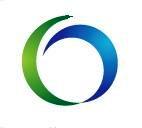 운영자격과정
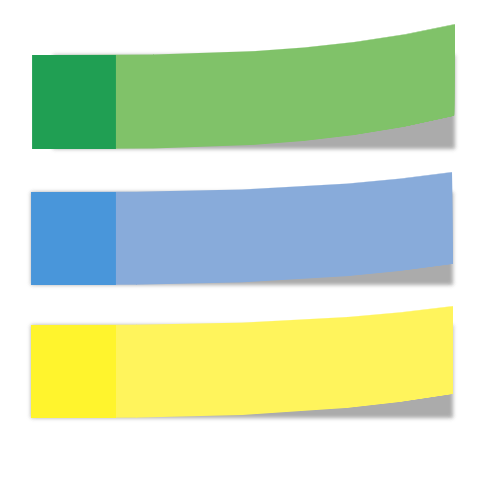 노인복지 분야
▶실버레크리에이션 지도사
국민건강중진사업의 일환으로 노인들에게  맞는 적절한 운동강습을 통해 신체활동 능력을 향상시킴으로써 건강한 생활을 유지시키고 건강한 노인 인구 저변확대를 통한 건강한 사회구현을 위하여 노인건강운동강사로 활동할 유능강사를 검정합니다.
▶노인생활안전지도관리사
거동이 불편한 어르신이 입소한 노인복지시설은 화재 등 재난 발생 시 대형인명사고 우려가 높아 시설이용자의 대피능력을 고려한 재난 예방 및 초동 대처강화를 위한 시설물 안전관리 및 생활안전의 강화계획 및 지도하는 전문인력을 말합니다.
▶노인교육 지도사
노인교육을 통해 가정의 문제를 미리 예방하고 능동적으로 살아가도록 도와주며 취미활동, 경제적 자립, 정서 지원등의 전문교육을 통해 노인의 신체 및 정신건강, 삶의 만족감, 심리적 안정 삶의 질을 향상시키는 전문가를 양성함과 동시에 1~3세대 통합가정교육을 통해 가족간의 행복을 만들도록 프로그램을 진행합니다.
▶인지활동 지도사
 치매노인 인지활동의 중요성이 증가됨에 따라 치매 인지활동 적용에 필요한 지식과 실무능력을 갖춘 전문인력 양성을 목적으로  진행합니다.
▶ 노인미술심리상담사
 노인심리상담의 이론을 기초로 하여 매체사용통한 토인의 미술심리상담방법을 학습할 수 있고 이를 통해 대상자의 문제와 관련된 내용 이외에도 개인의 능력, 특성, 장점, 약점 등을 파악할 수 있는 미술심리상담 프로그램의 계획과 실제 사례연구방법 등을 통해 노인미술심리상담전문가로서의 역할을 수행합니다.
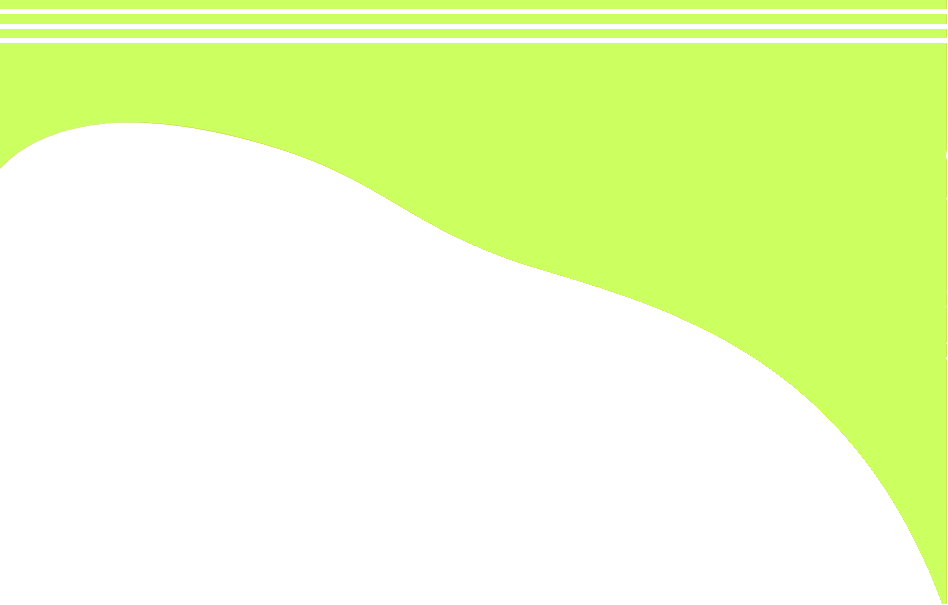 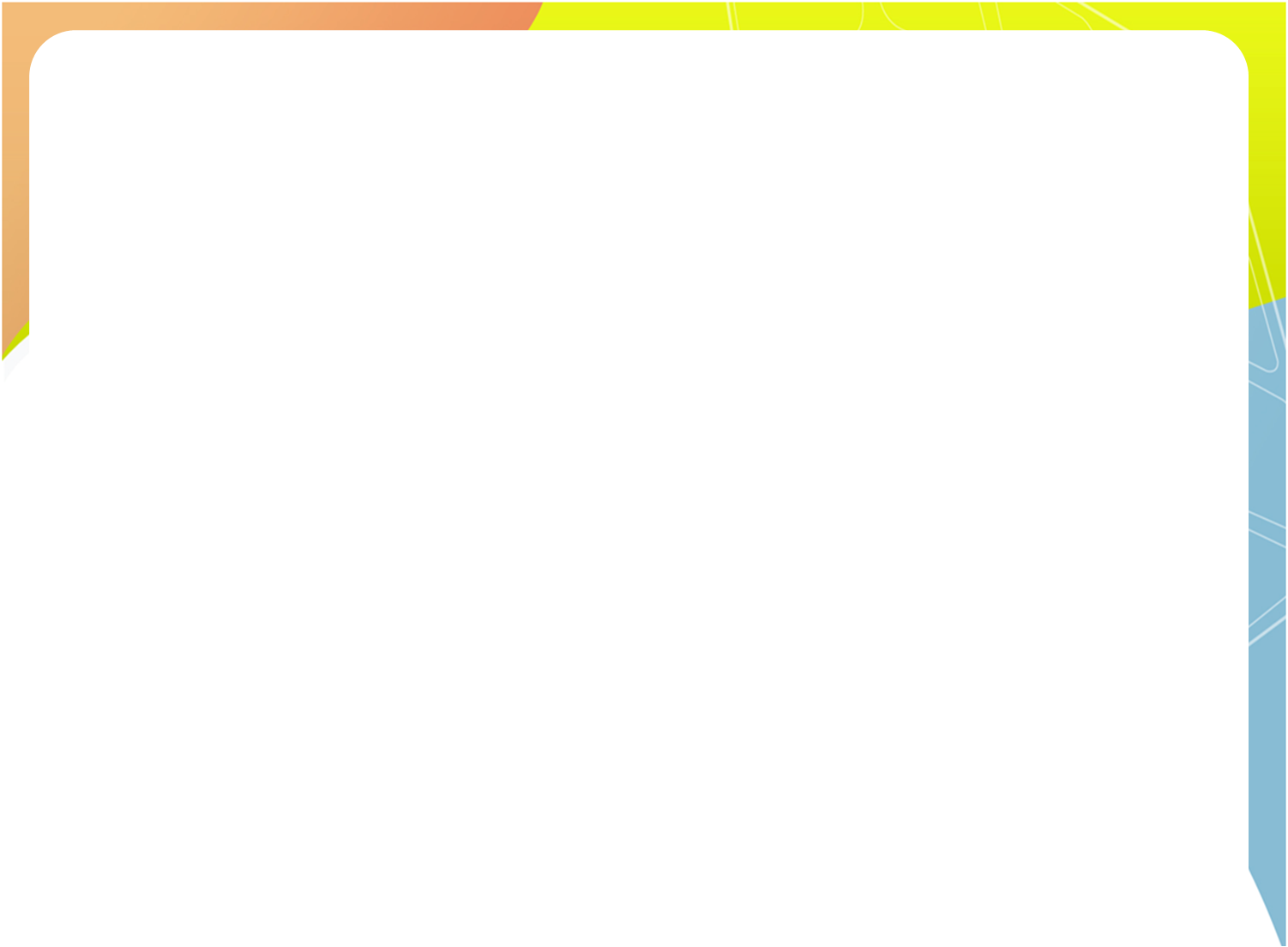 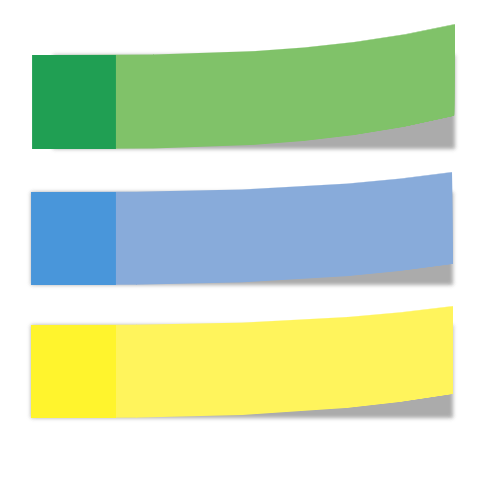 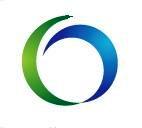 운영자격과정
유아/아동  분야
▶아동 인성개발지도사 
아동을 대상으로 한 체계적인 프로그램으로 유아의 전인적 발달을 도우며, 모두가 행복한 사회가 되기 위해 인성과 리더십을 갖춘 “행복한 인재”를 양성하기 위해 소정의 교육을 마치고 유아의 대한 책임과 결단력을 가진 지도자를 말합니다.

▶아동 스피치 지도사
아동스피치 전문교육 및 평가분석, 연구와 교육계발, 스피치 프로그램 운영전반에 관해 전문적인 지식과 실무능력을 갖춘 아동커뮤니케이션 전문가 입니다. 바른 언어습관과 정확한 발성법, 세련된 몸짓, 논리적 화법 트레이닝, 순발력 있게 생각 표현하기, 상황극이나 토론 등의 교육프로그램을 통해 발표력과 의사소통능력을 키워 미래의 리더로 성장할 수 있도록 지도합니다.

▶아동 예절 지도사
유아,아동의 심성교육을 위한 배려와 나눔, 협력과 예의 등을 갖출 수 있도록 자기성찰, 인사, 의복, 다례 및 예절지도를 위한 프로그램 개발 및 지도방법을 습득하고 이를 실행하는 인성예절 전문가 입니다.

▶유아경제지도사
유아아동을 대상으로 조기경제교육으로 똑똑한 경제습관을 기를 수 있도록 경제지식 함양과 경제적 자신감을 부여하며 아동의 경제, 사회적 리더십 형성을 돕는 전문가 입니다.
 ▶어린이 안전지도 관리사
어린이 안전에 대한 전문적인 지식과 능력을 바탕으로 실무자로서 어린이안전지도 방법을 습득하여 전문성을 갖춘 인력으로 시설안전 및 놀이안전, 생활안전, 응급처치 등을 지도 및 관리 합니다.
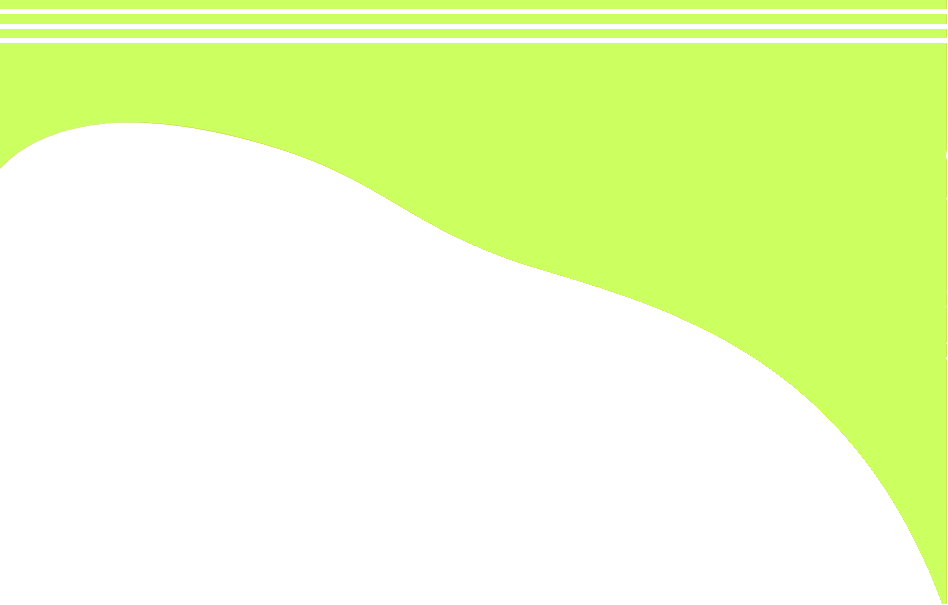 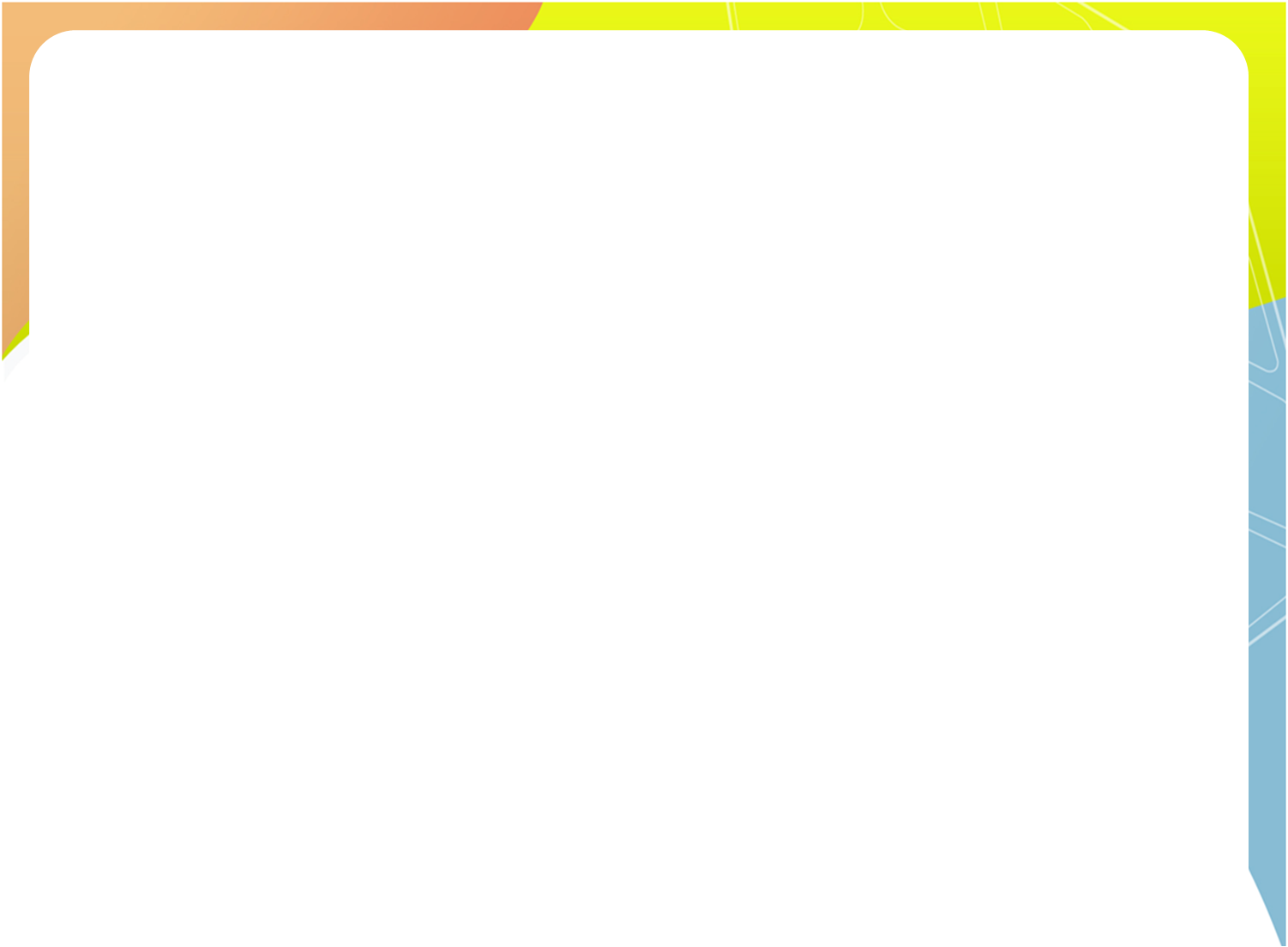 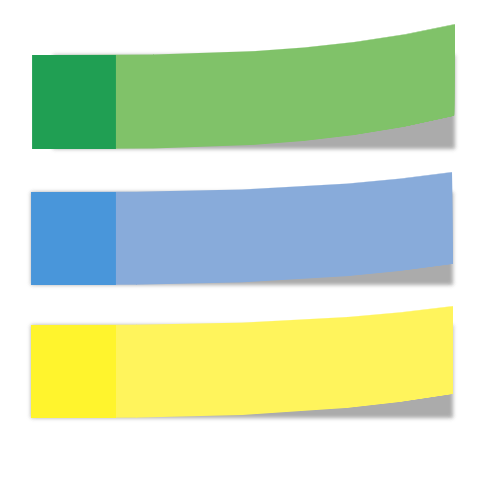 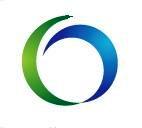 운영자격과정
청소년분야
▶청소년 인성 코칭지도사 
청소년에게 바른 가치관과 예절, 겸양, 옳고 그름에 대한 올바른 인식, 공동체의식 등 인성이라는 특성을 인간의 태도, 가치관의 형성 정도를 평가하며 인간의 기본 자질과 태도, 품성을 길러 인간관계와 인성 리더십을 향상시키는 인성코칭에 관한 업무를 담당합니다.

▶청소년 여행코치
올바른 청소년 문화의 확산과 청소년여행의 길잡이 역할로 다양한 형태의 청소년여행의 기획부터 운영, 평가에 이르기까지의 실무능력을 갖춘 전문가로 청소년들이 자기주도적으로 참여할 수 있는 다양한 문회적 체험과 문제해결능력을 지도할 수 있습니다.

▶청소년 스피치 지도사
청소년들의 대인관계에 있어 발생하는 심리정서적 문제를 스피치와 상담을 통해 해소할 수 있돌고 전문적인 스피치 지도와  자신감 함양을 위한 프로그램을 개발 및 지도하는 전문인력입니다.

▶청소년 안전 관리사 
청소년 안전관리에 관한 상담 및 분석을 하며 아동청소년 안전관리 평가에 따른 지도 및 아동청소년 안전관리 파악을 위한 가족분석, 청소년 발달 및 안전관리 

▶청소년경제금융지도사
청소년들에게 미래의 꿈을 실현할 수 있는 올바른 경제지식을 전달하며 경제와 금융을 폭넓고 깊이 있게 이해하는데 도움을 주며 미래의 합리적이고 바람직한 경제생활을 할 수 있는 길잡이 역할입니다.
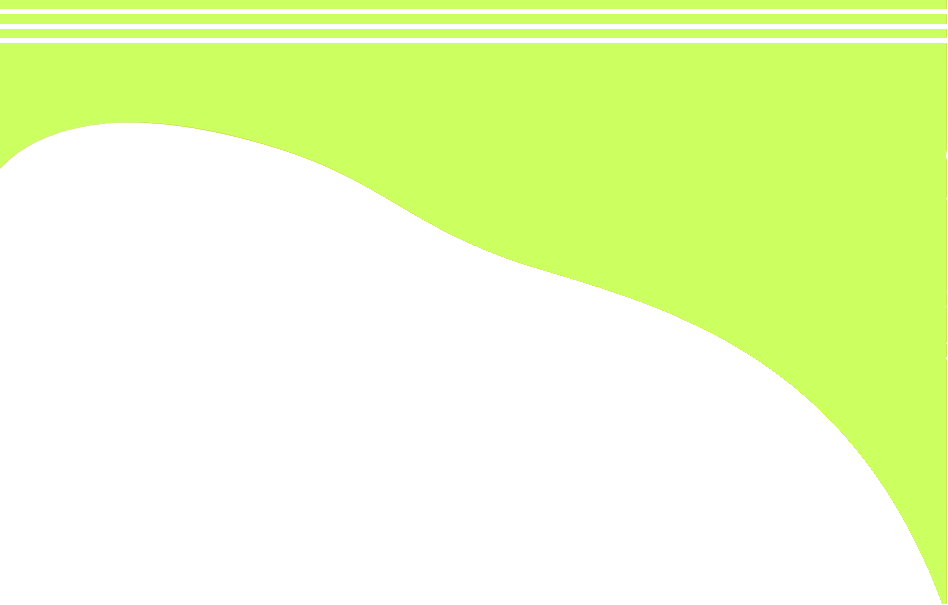 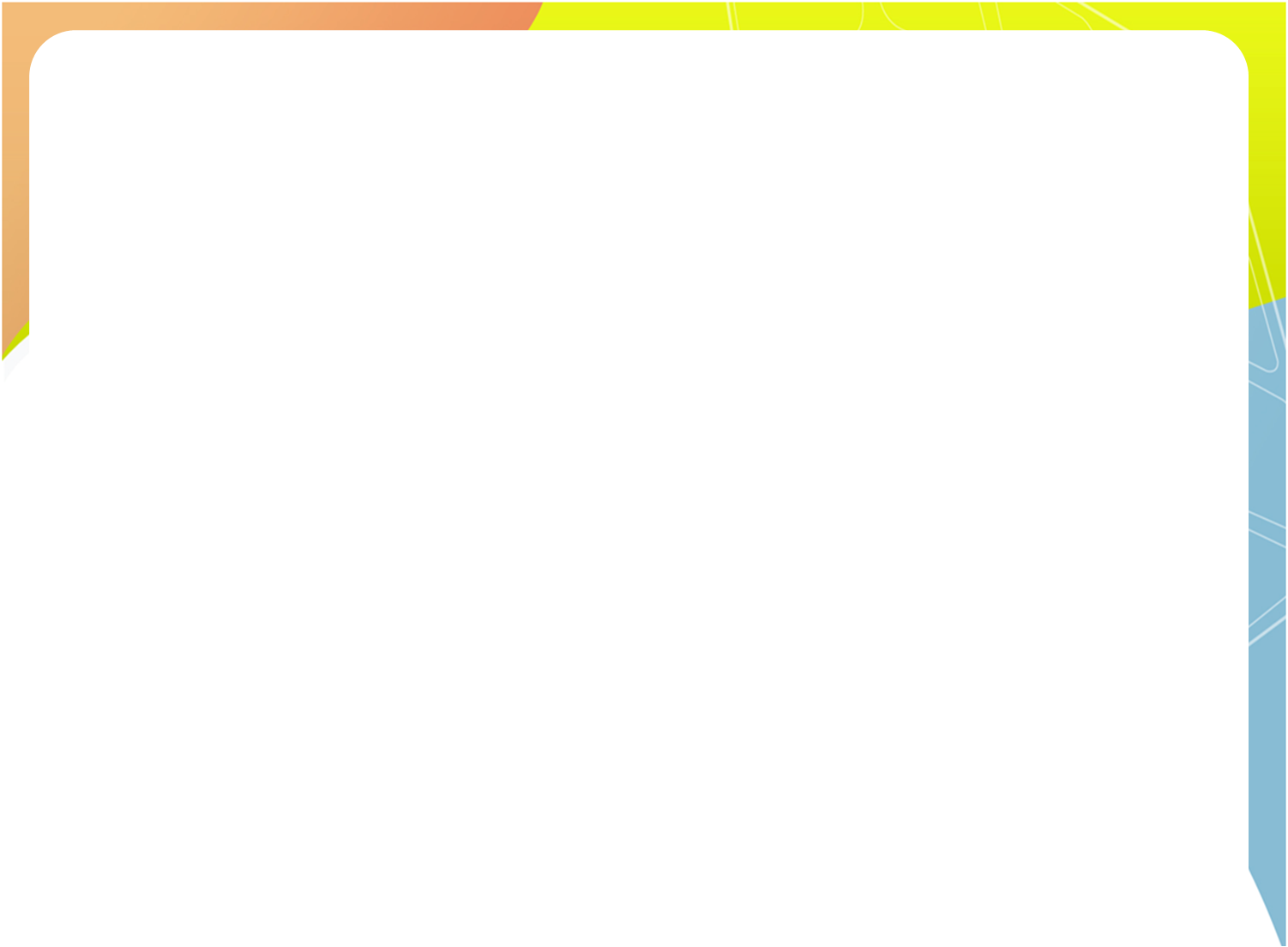 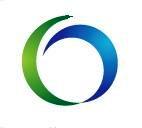 운영자격과정
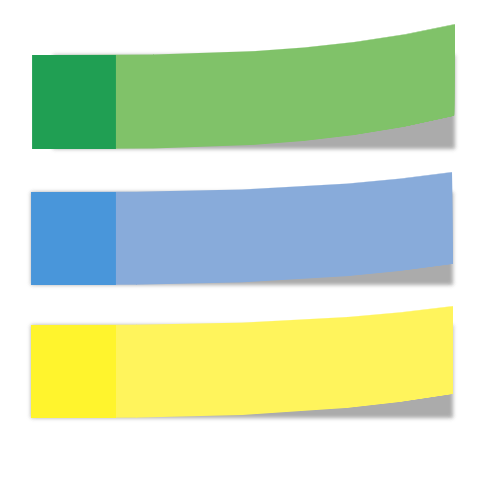 청소년분야
▶청소년 진로코칭 지도사
청소년 지도를 위한 자질과 전문성을 갖춘 전문인력으로 청소년들이 자신의 진로에 대해 인식하고, 자신의 가치, 흥미,  적성에 대한 이해와 직업세계에 대한 이해를 토대로 합리적인 진로선택에 도움이 될 수 있도록 코칭 및 지도하는 전문가입니다.

▶학교폭력예방 지도사
조직에 활력을 주는 프로그램으로서 조직이 추구하는 하나의 목적을 달성하기 위해서는 어떤 개인의 뛰어난 실력이나 능력보다는 조직 구성원 전체의 뭉쳐진 하나의 힘이 무엇보다도 중요하다는 것을 체험.

▶청소년  비젼교육 지도사 (청소년 자신감 지도사)
청소년의 건강한 성장과 발달을 촉진하기 위하여 올바른 가치관 형성, 정체성 확립, 미래비전세우기, 리더십 함양과 더불어 문제행동의 조기개입과 정서발달을 지원하며 궁극적으로 자존감 향상을 도우며, 표현력과 주장성을 함양하여 자신의 삶을 주도적으로 살아갈 수 있도록 돕는다.

▶자살예방전문강사
자살에 대한 근본적 이해 그리고, 심리상담 부터 실전 강의역량을 높여줄 전문강사 스킬까지 자살예방교육 전반에 걸친 실무적이고 체계적인 교육을 받고 생명사랑을 전파할 수 있는 전문강사로 활동 할 수 있습니다.
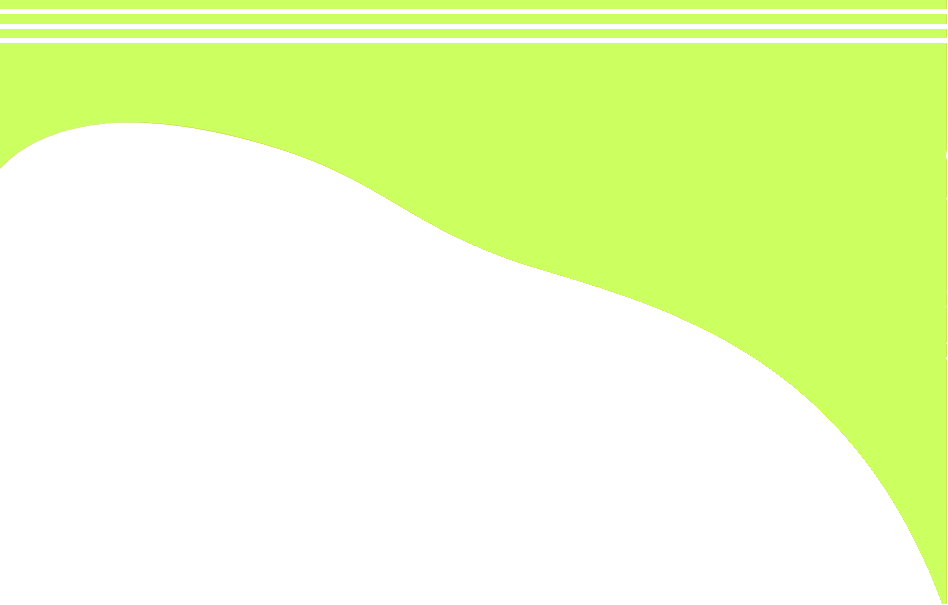 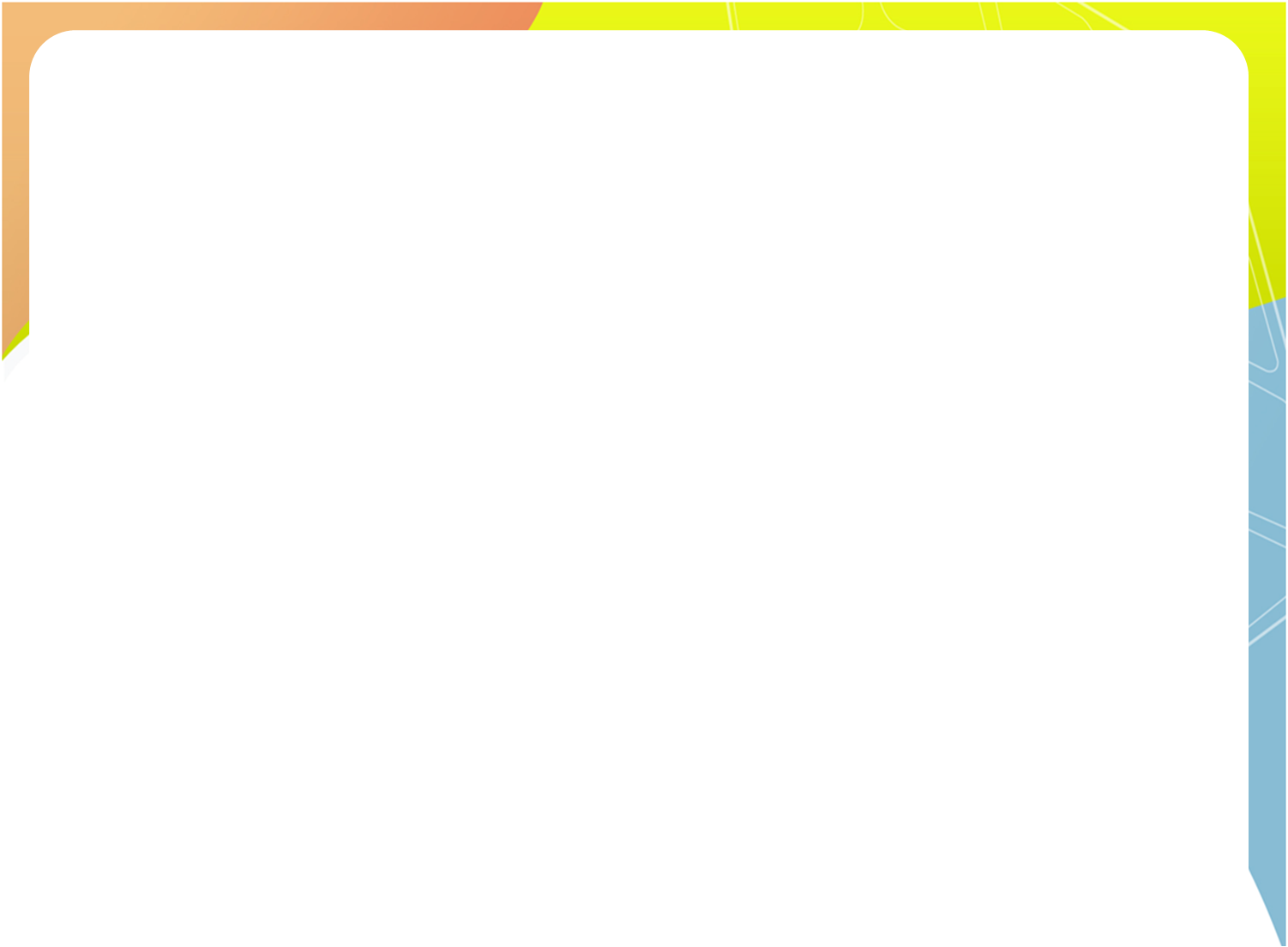 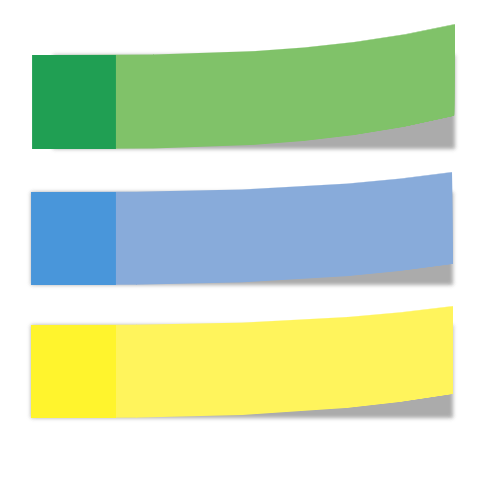 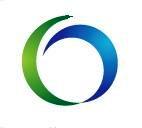 운영자격과정
자기계발 분야
▶서비스 (CS)매니저 
CS현장에서 발생할 수 있는 각종문제의 근본원인을 규명하고 고객만족 대책을 강구하여 고객 니즈를 객관적으로 끌어내어 현장에서의 성과창출을 이끌어 내는 서비스 코칭 전문가 입니다.
▶고객만족 서비스 강사
CS(고객만족)강사로서 갖추어야 할 지식, 기술, 태도를 습득하여 강의 대상자의 몰입도 향상기법을 습득하여 기업체 및 관공서 고객만족 분야의 전문강사입니다.
▶커리어컨설턴트
자신의 원하는 삶의 살아가는 방향을 잡아주는 과정으로 개인의 라이프스타일과 개성을 참고하여 가장 바람직한 커리어를 창조 보완하고 관리해 나가며 기업과 개인을 상대로 커리어컨설팅을 실시하여 요구되는 자원에 대응하여 필요한 역량을 갖춘 전문가 이다. 
▶스피치 커뮤니케이션 지도사
조직에 활력을 주는 프로그램으로서 조직이 추구하는 하나의 목적을 달성하기 위해서는 어떤 개인의 뛰어난 실력이나 능력보다는 조직 구성원 전체의 뭉쳐진 하나의 힘이 무엇보다도 중요하다는 것을 체험 학
▶개인정보보호 교육강사
기업체 및 관공서 의무교육인 개인정보보호법을 강의할 수 있는 전문강사 입니다. 
▶직장내성희롱예방교육강사
기업체 의무교육인 직장내성희롱예방교육을 진행 가능한 전문강사 입니다
▶국가공인 SMAT(서비스경영자격)
취득 등급별로 승진경로롸 연계 되어 있어 기업(관에서 활용도가 높은자격시험이고 ) 또한, (관공.항공
.의료.보건,금융.보험,유통.물류,미용.뷰티,공공.행정 등 유망서비스 산업에서 HRD(채용,평가)및
 HRD(교육,훈련)기준으로 활용 가능합니다.
.
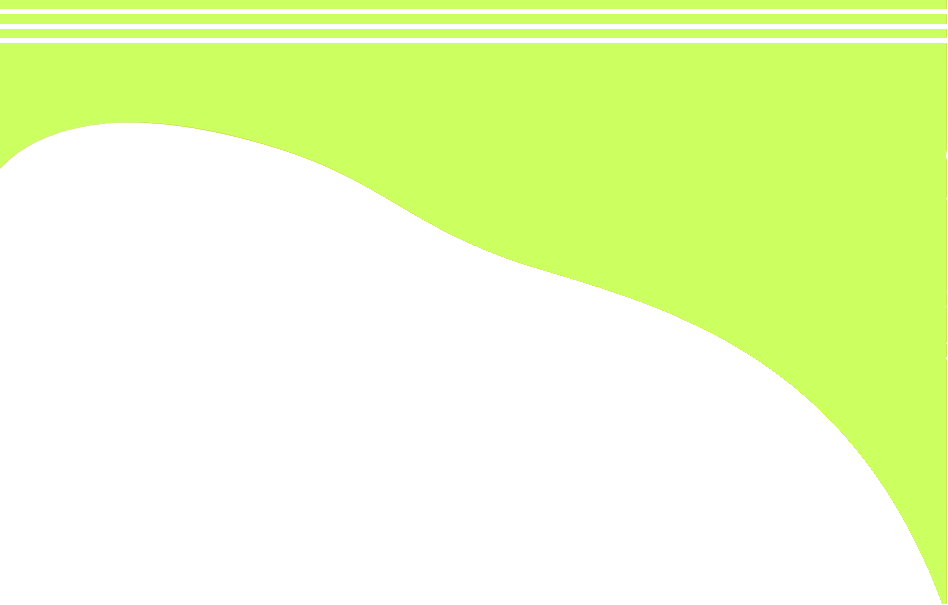 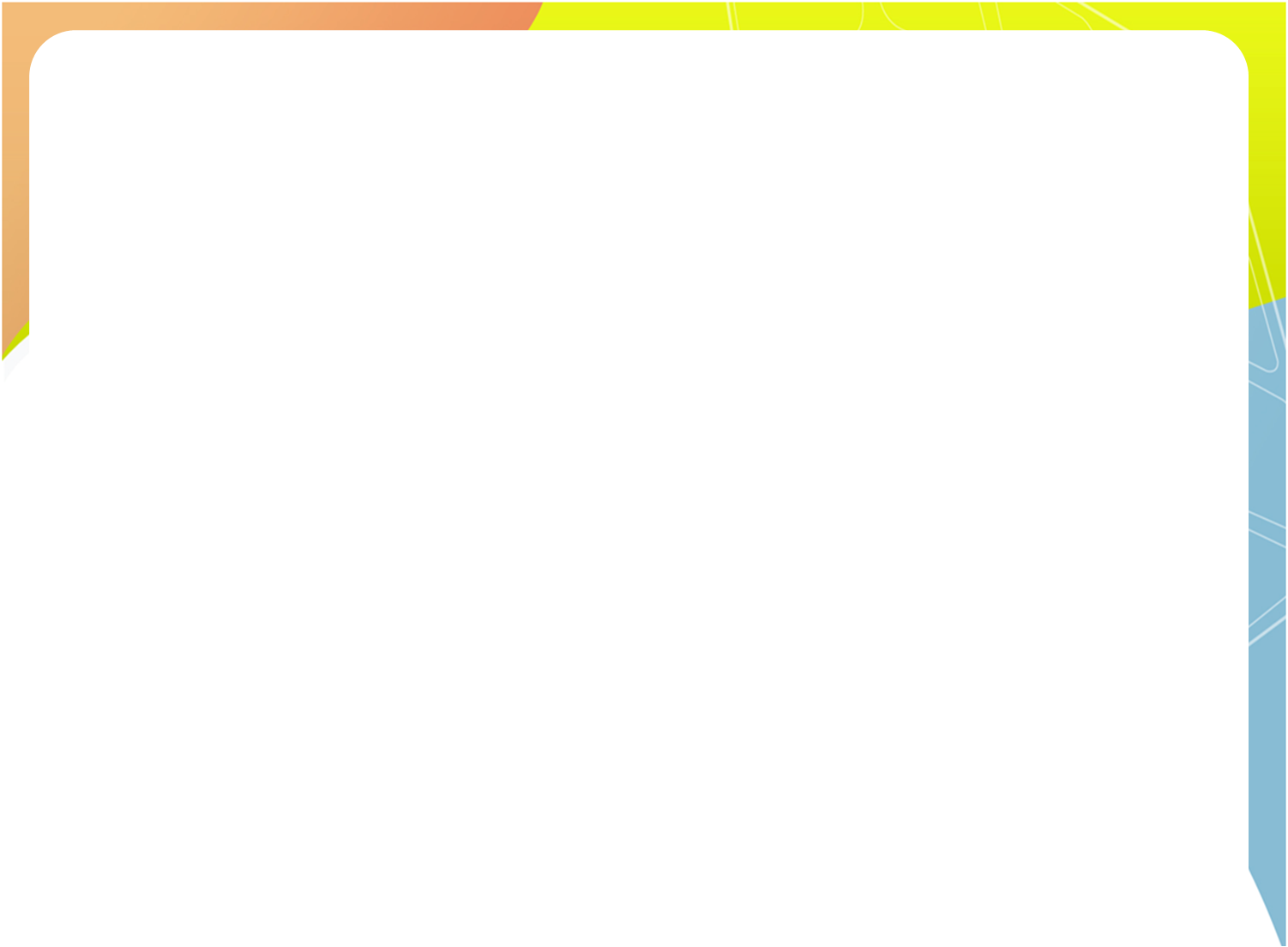 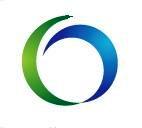 자격취득절차
자격전문교육
출강 실시
*전공교과에 따라 교육 조율가능
해당학교 
검정장소
 지정가능
감독관 파견
시험 2주이내 
합격자 발표
*자격증 발급
비용 면제
과별 단체 응시
현장 출장 접수
기출문제 배부
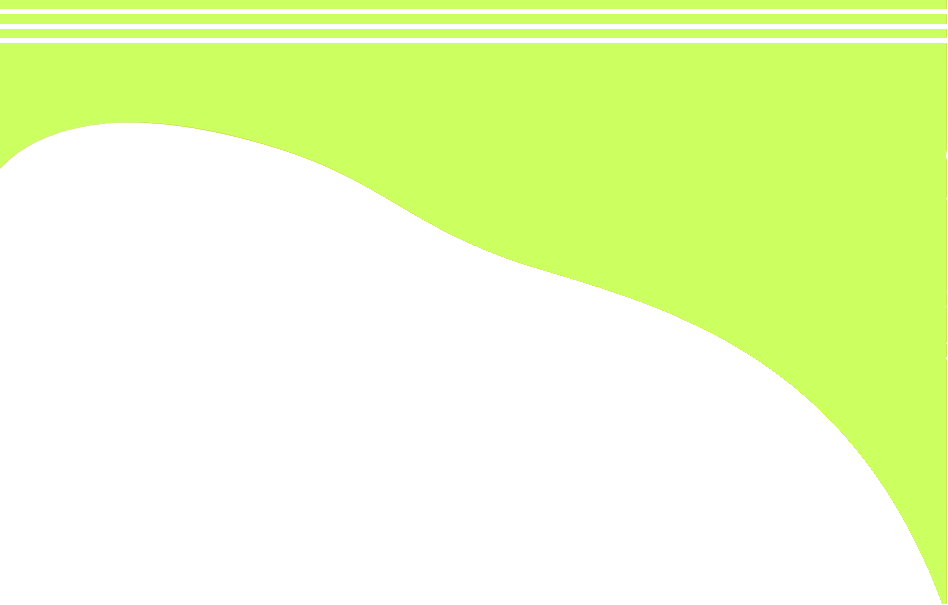 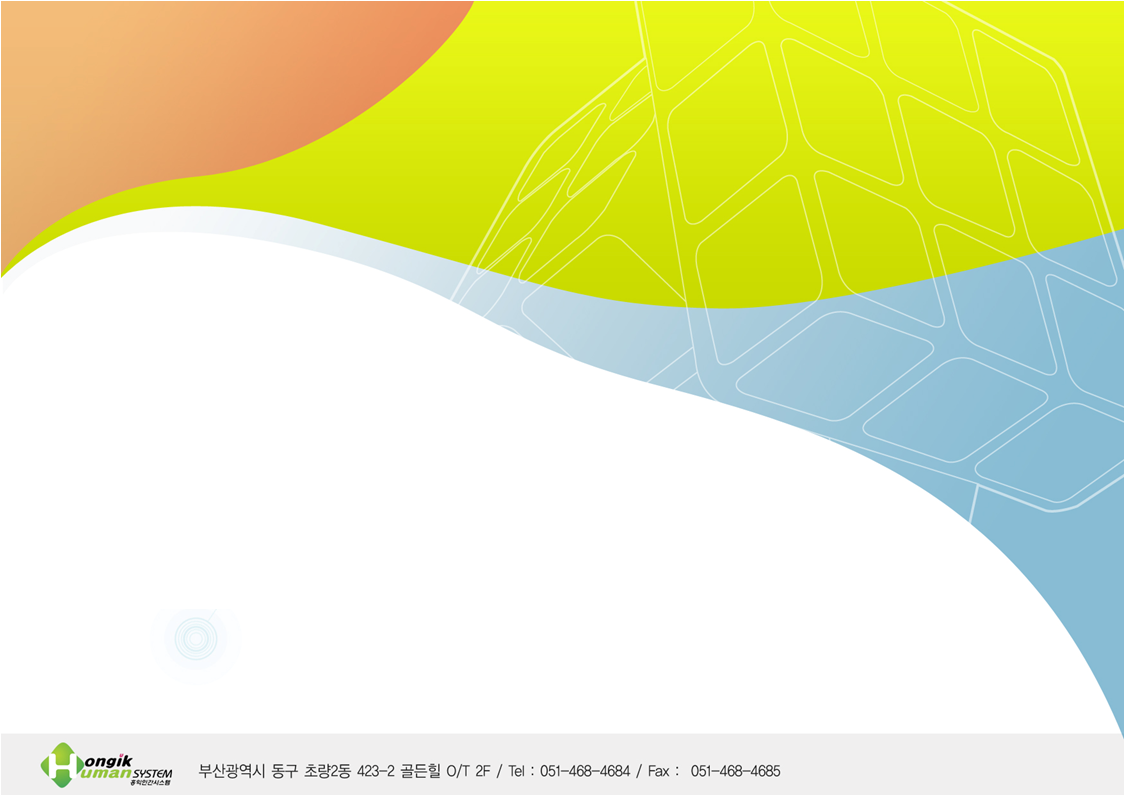 감사합니다.
Contact Point
주식회사 한국교육진흥원
광주광역시 동구 독립로  256-7 
TEL : 1688-0714  FAX :***-***-****
http://www.kskedu.co.kr
담당:김준석팀장 ***-****-****